Title: select a descriptive title
Your Name, Affiliation (department)
youremail@unm.edu
In the horizontal design you could use more descriptive titles for the sections (like a catchy phrase defining your problem)
You could do an horizontal design, presenting in the first section what is the problem and why is it important.

Remember to use as many figures and graphs as possible, keep your text short and concrete, if possible favor bullets. Use a font no smaller than 24 pts for text and 36 for titles. Pay attention to the alignment of your paragraphs and figures. Use the same font and color, except for titles. Feel free to change the style of the template, or add a different palette of colors, but try to keep consistency and use at most 3 different colors for text.
The following section contains a description (or visualization) of the data you used and your method
The last section contains your experiments, results and conclusions stating why your method was successful. If that is not the case, you can still have a section with lessons learned and alternative approaches.
This section could contain also how your method/approach can be extended to other datasets or domains
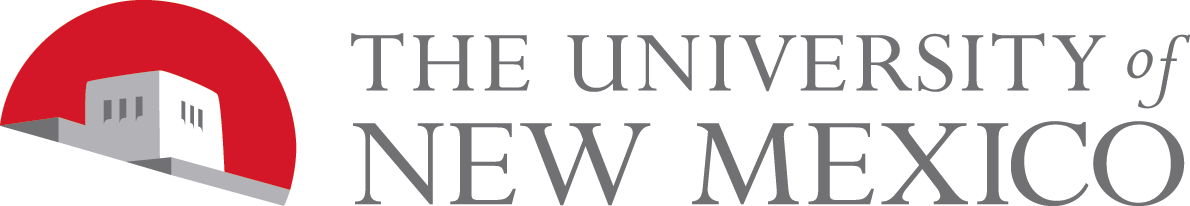 Title: select a descriptive title
Your Name, Affiliation (department)
youremail@unm.edu
Definition of your problem
Describe your method
Why your problem is important?
Think about about other fields that could benefit from a solution like yours (if you used different data, for example).
Experiments and results
Present your data and whether you did something to preprocess it
Experiments may include scalability, performance, or accuracy tests
Discussion / Conclusions/ and or future work
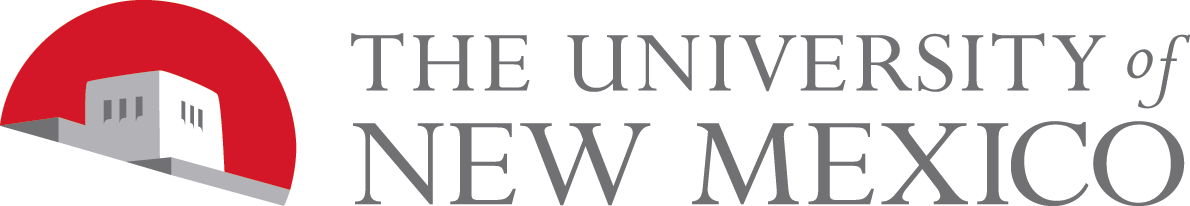